GOBIERNO DEL ESTADO DE COAHUILA DE ZARAGOZA
SECRETARÍA DE EDUCACIÓN PÚBLICA

ESCUELA NORMAL DE EDUCACIÓN PREESCOLAR
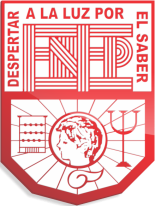 MATERIA: TECNOLOGÍAS DIGITALES PARA EL APRENDIZAJE Y LA ENSEÑANZA

EVIDENCIA DE UNIDAD 2

PRESENTADO POR:



MAESTRO:

ALBINO BENJAMÍN RAMIREZ AGUILAR


SALTILLO, COAHUILA DE ZARAGOZA                                           NOVIEMBRE 2023
1
Dominios y desempeños del perfil de egreso
“Utiliza las herramientas y tecnologías digitales, vincularse y aprender, comparte lo que sabe”
“Reconoce las culturas digitales y usa sus herramientas y tecnologías para vincularse al mundo y definir trayectorias personales de aprendizaje, compartiendo lo que sabe”
“Desarrolla una cultura digital para generar procesos de aprendizaje significativo, colaborativo, ético e incluyente en diferentes escenarios y contextos coherentes con el plan y programas de estudio vigentes”
“Valora y aplica la investigación educativa como proceso complejo, continuo y crítico que permite reconocer los procesos de desarrollo, de enseñanza y aprendizaje, así como la realidad sociocultural de las niñas y los niños de preescolar, para hacer una intervención pertinente en situaciones educativas diversas, y aportar experiencias y reflexiones al campo de la educación preescolar”
NOMBRE DEL CUENTO
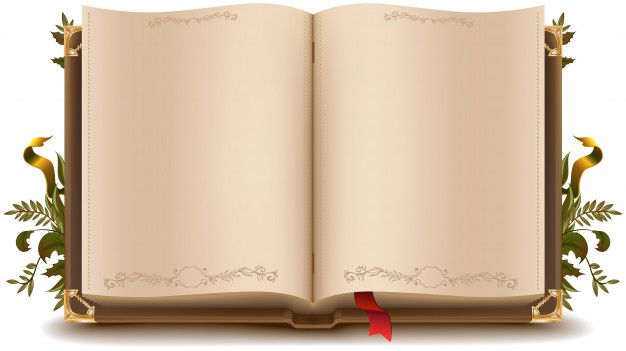 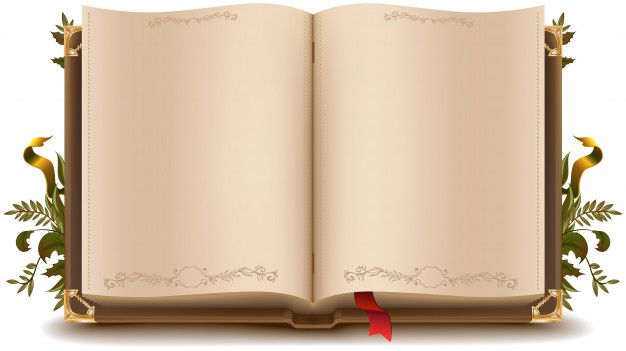 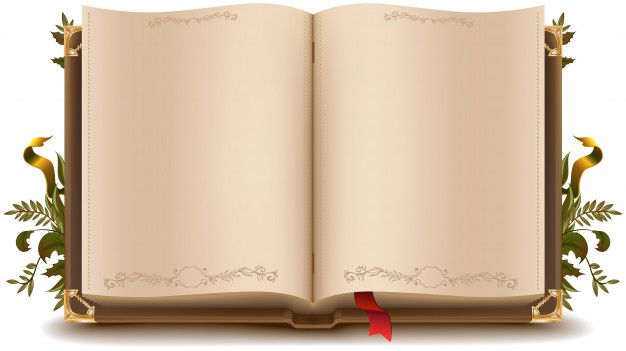 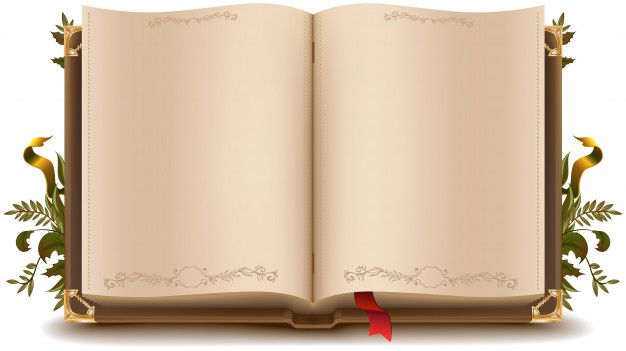 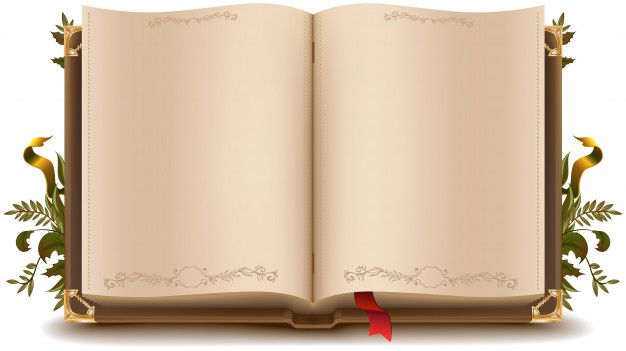 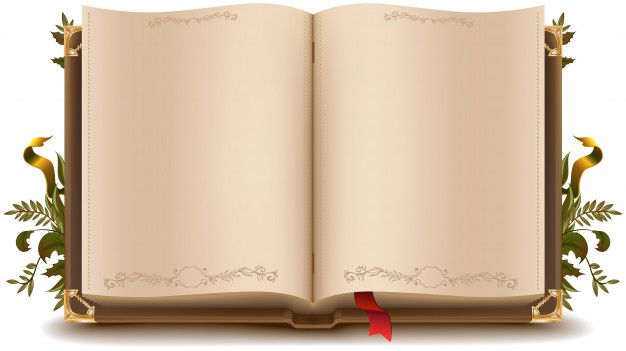 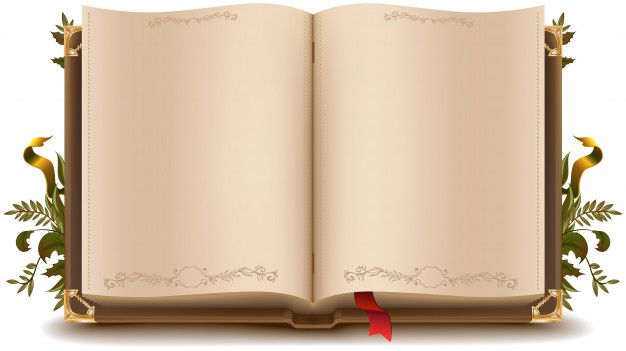 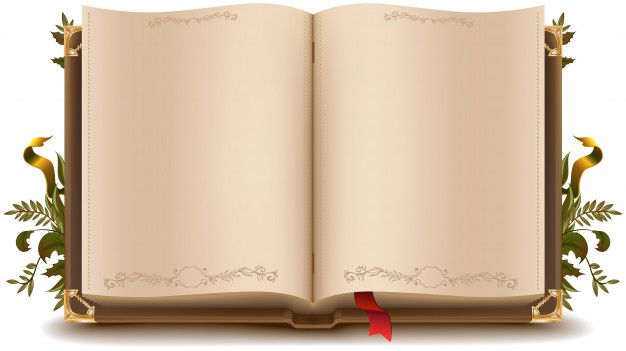 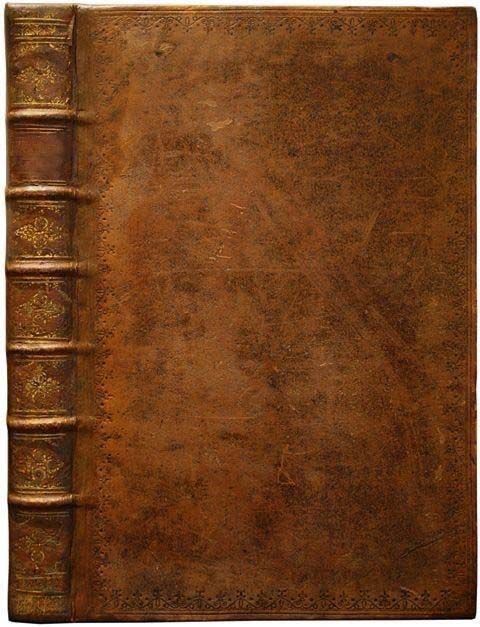 NOTA REFLEXIVA